Mon
Analyseur
Verbe
Sujet
COI
COD
CDP
Mon
Analyseur
Verbe
« Comment trouver un verbe conjugué dans une phrase ? »
Astuces :
1. Change le temps de la phrase.
Le seul mot qui se transforme est le verbe conjugué.
Exemple :
Les enfants parleront avec Luc.
2. Transforme la phrase à la forme négative.
Le mot qui se trouve entre « ne … pas » est le verbe conjugué.
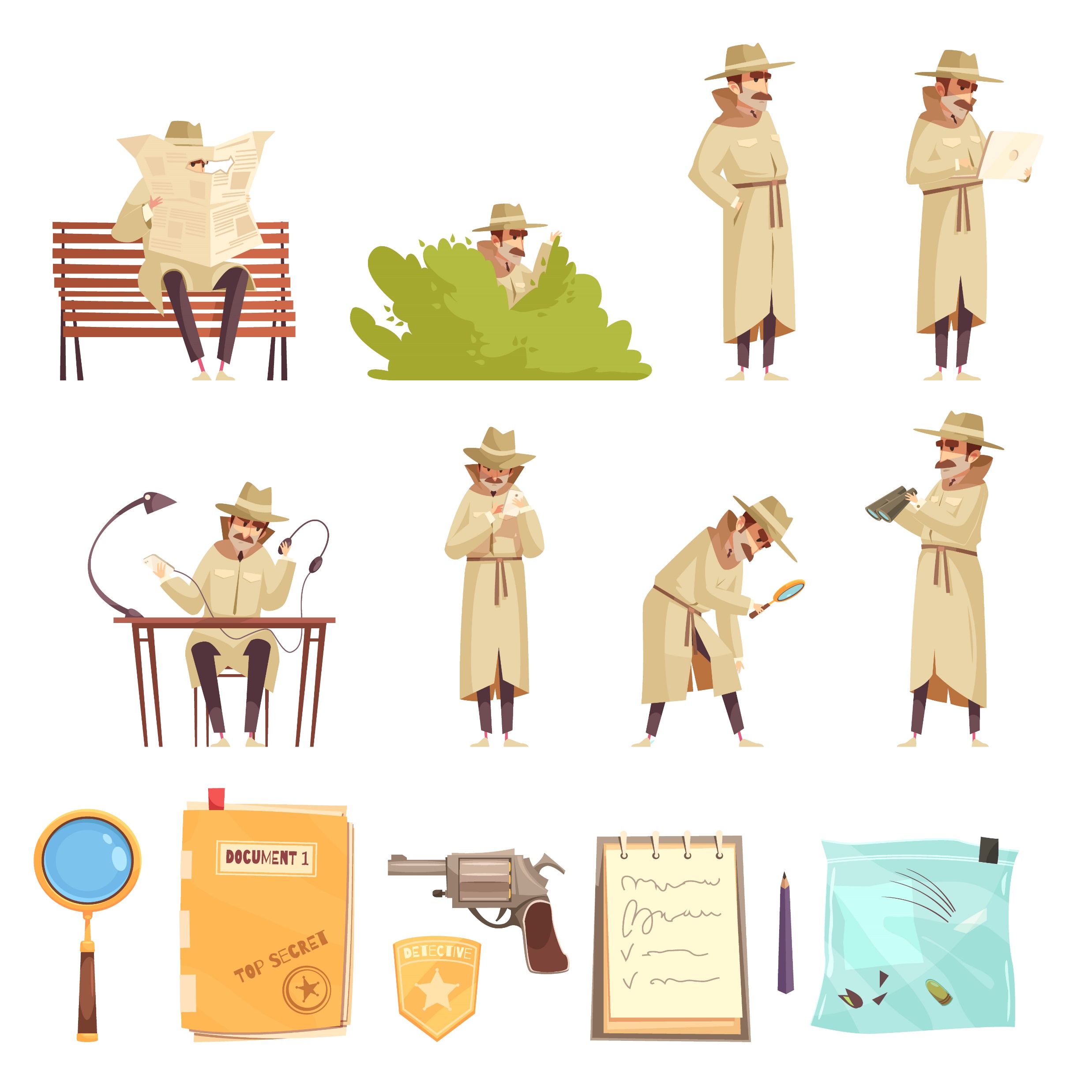 Exemple :
Les enfants ne parleront pas avec Luc.
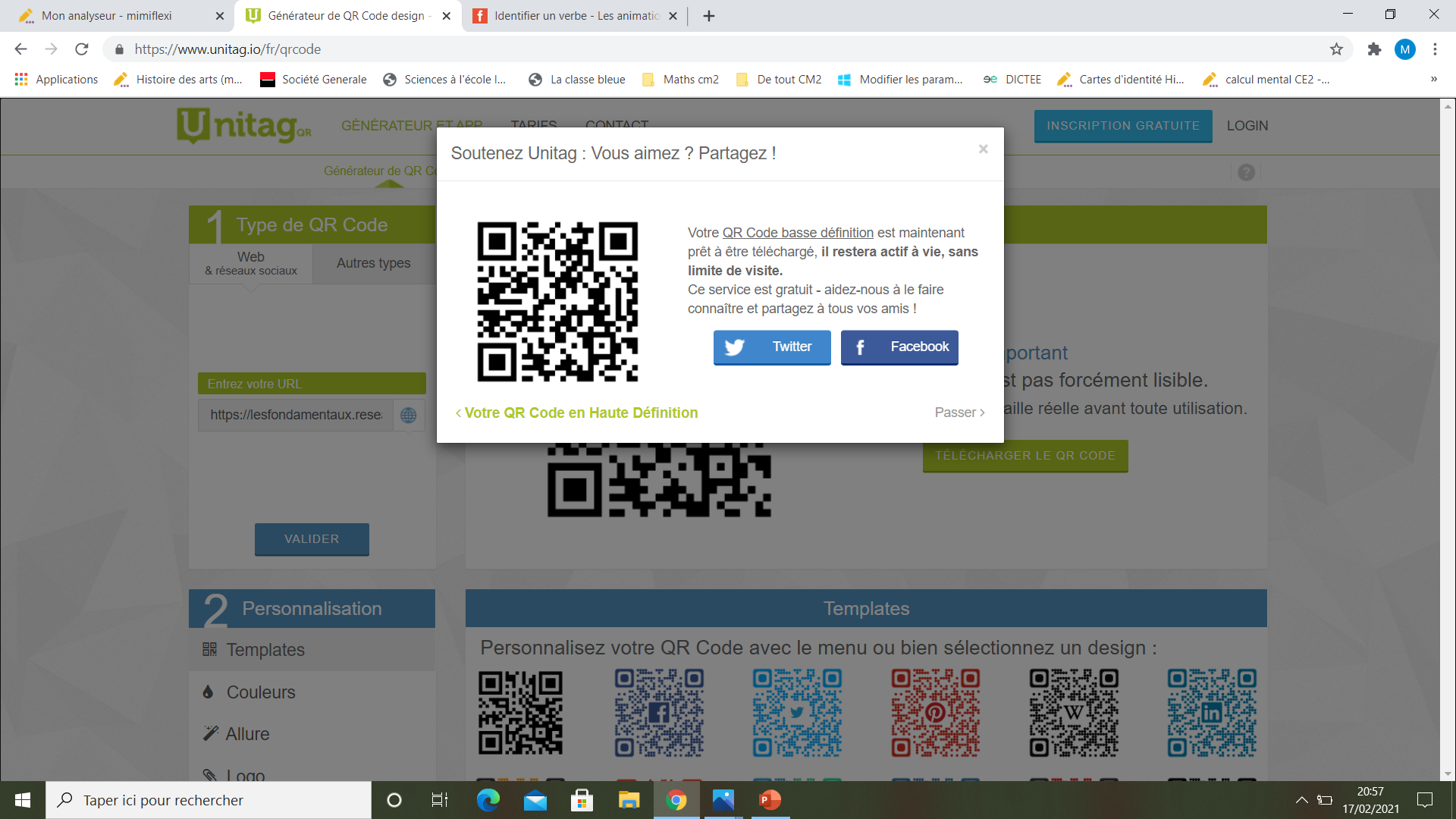 Sujet
« Comment trouver le sujet dans une phrase ? »
Astuce :
Pose toi la question suivante : 
« Qui est-ce qui + le verbe ? »

La réponse est donc le sujet.
Exemple :
Lucie et Paul jouent dans le jardin.
1. « Qui est-ce qui jouent ? »

2. C’est « Lucie et Paul » qui jouent.
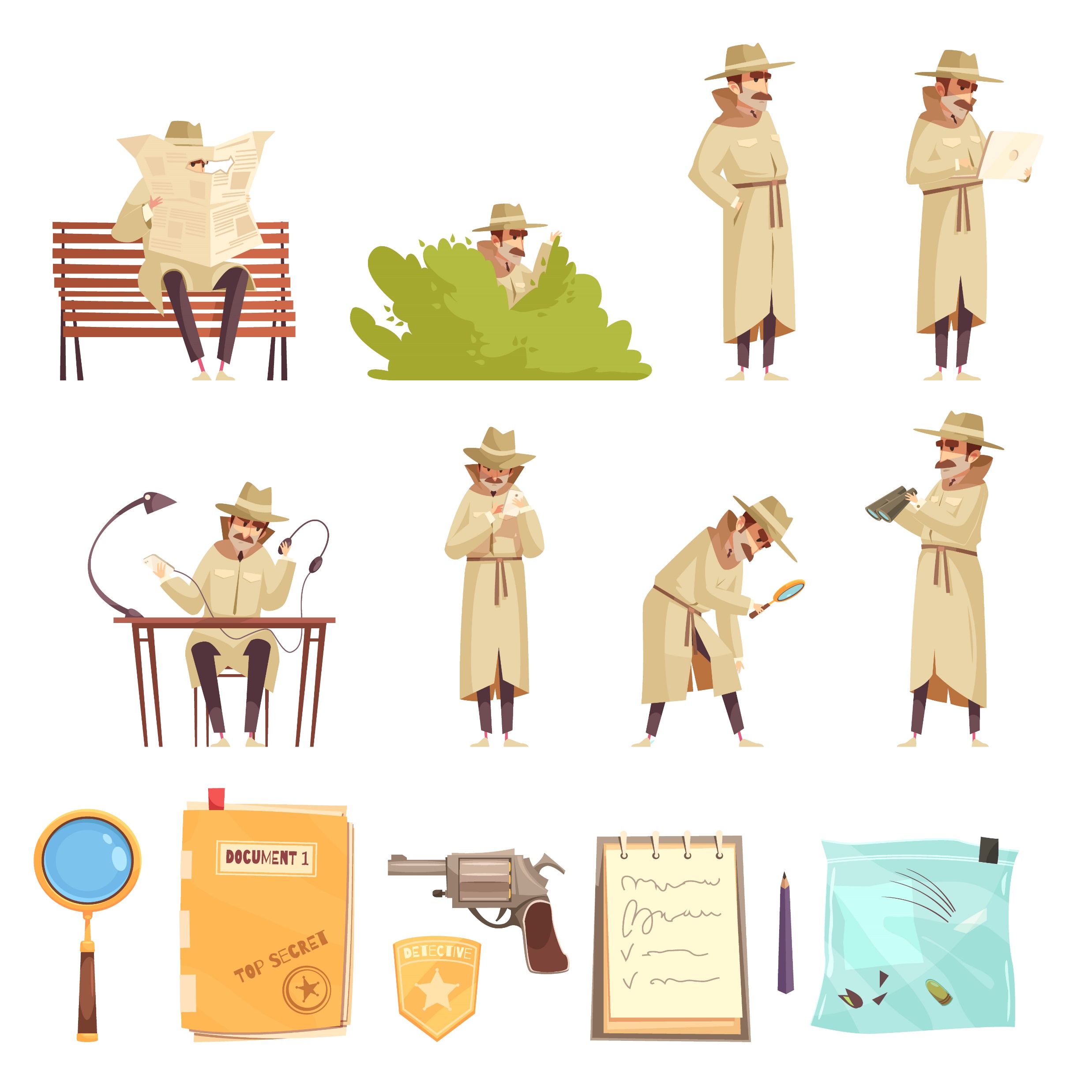 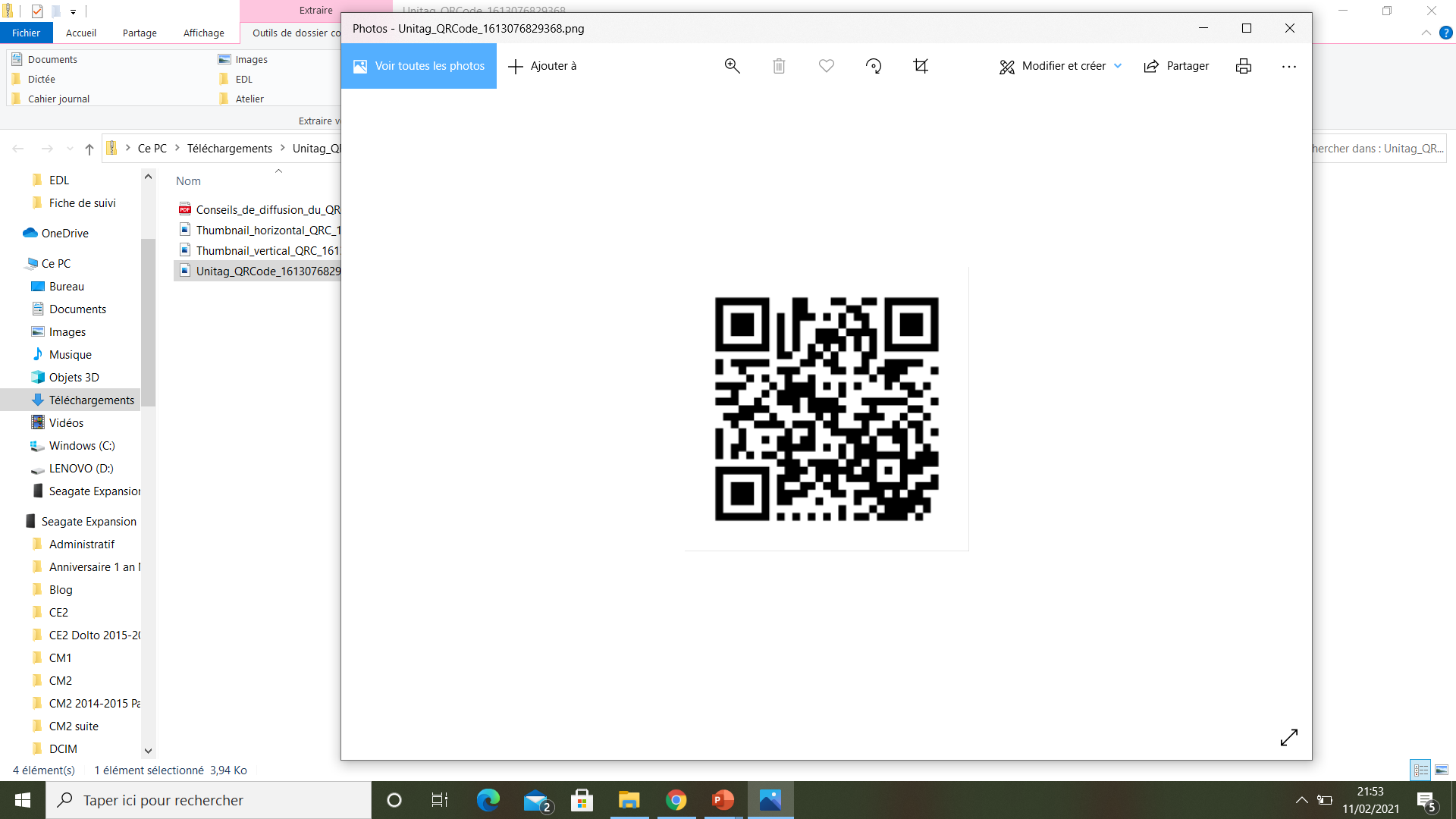 CDP
« Comment trouver le complément de phrase ? »
manière
temps
lieu
On peut le supprimer ET le déplacer.
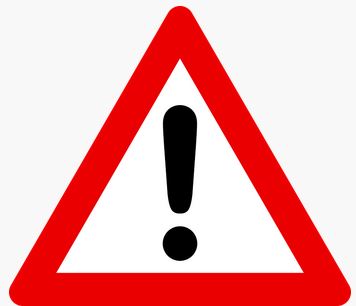 Astuce :
Exemple :
Hier, le chat a renversé le bol de lait.
Y’a-t-il un mot (ou groupe de mots) qui répond à l’une des questions : Où ? Quand ? Comment ?

2.  Peux-tu le déplacer ?
Le chat a renversé le bol de lait hier.

3. Peux-tu le supprimer ? 
Hier, le chat a renversé le bol de lait.
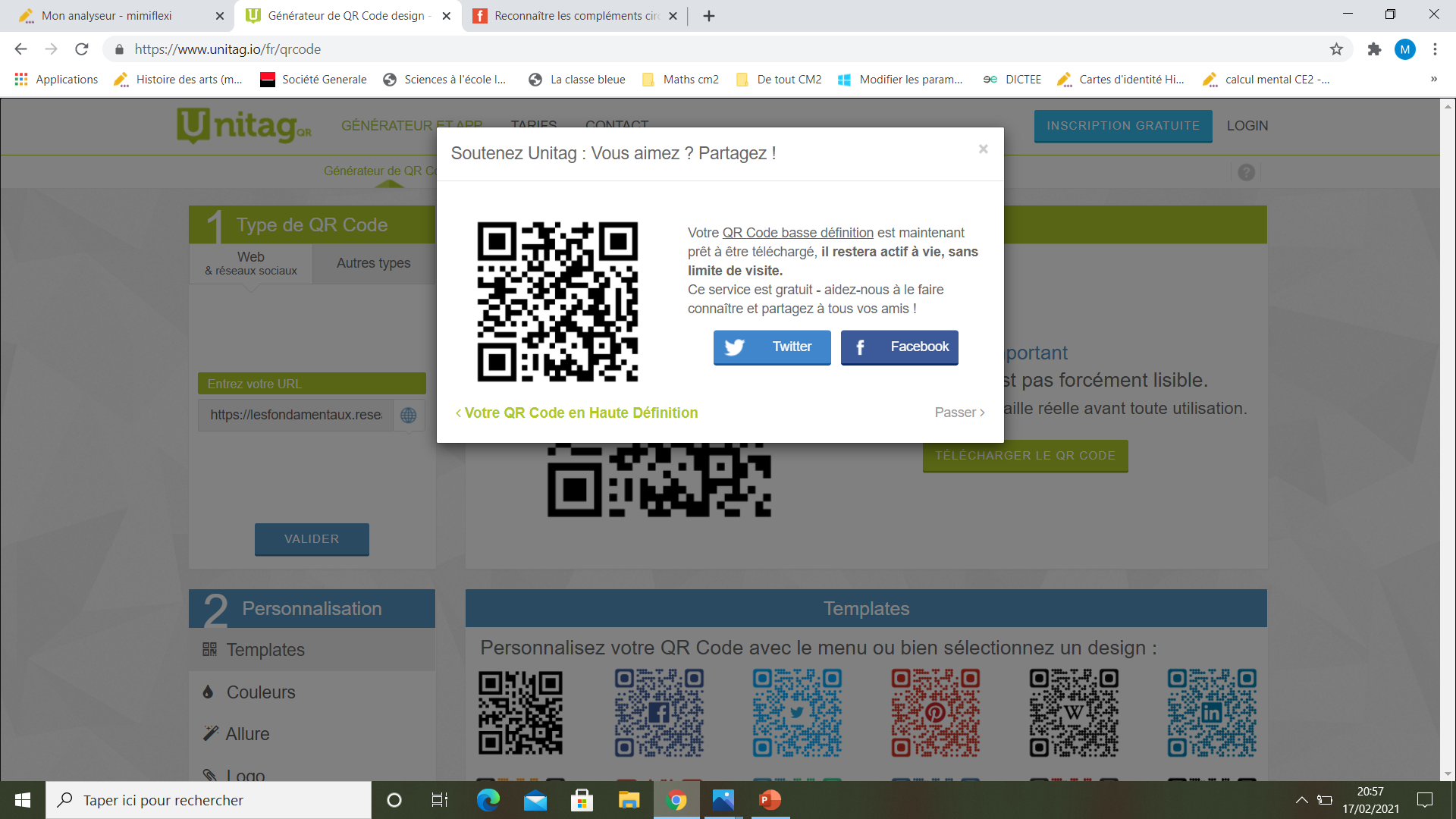 COD
« Comment trouver le complément d’objet direct ? »
On ne peut pas le supprimer.
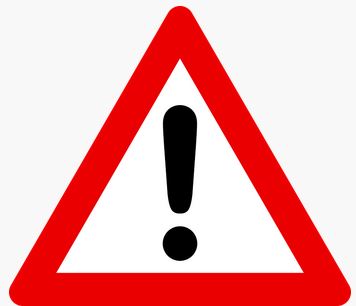 Astuce :
Trouve le verbe de la phrase. 


2. Pose la question « qui » ou « quoi » après le verbe.


3. En répondant à la question, tu trouves le COD.
Exemple :
Les enfants mangent des gâteaux.
Exemple :
Les enfants mangent des gâteaux.
Quoi ?
Exemple :
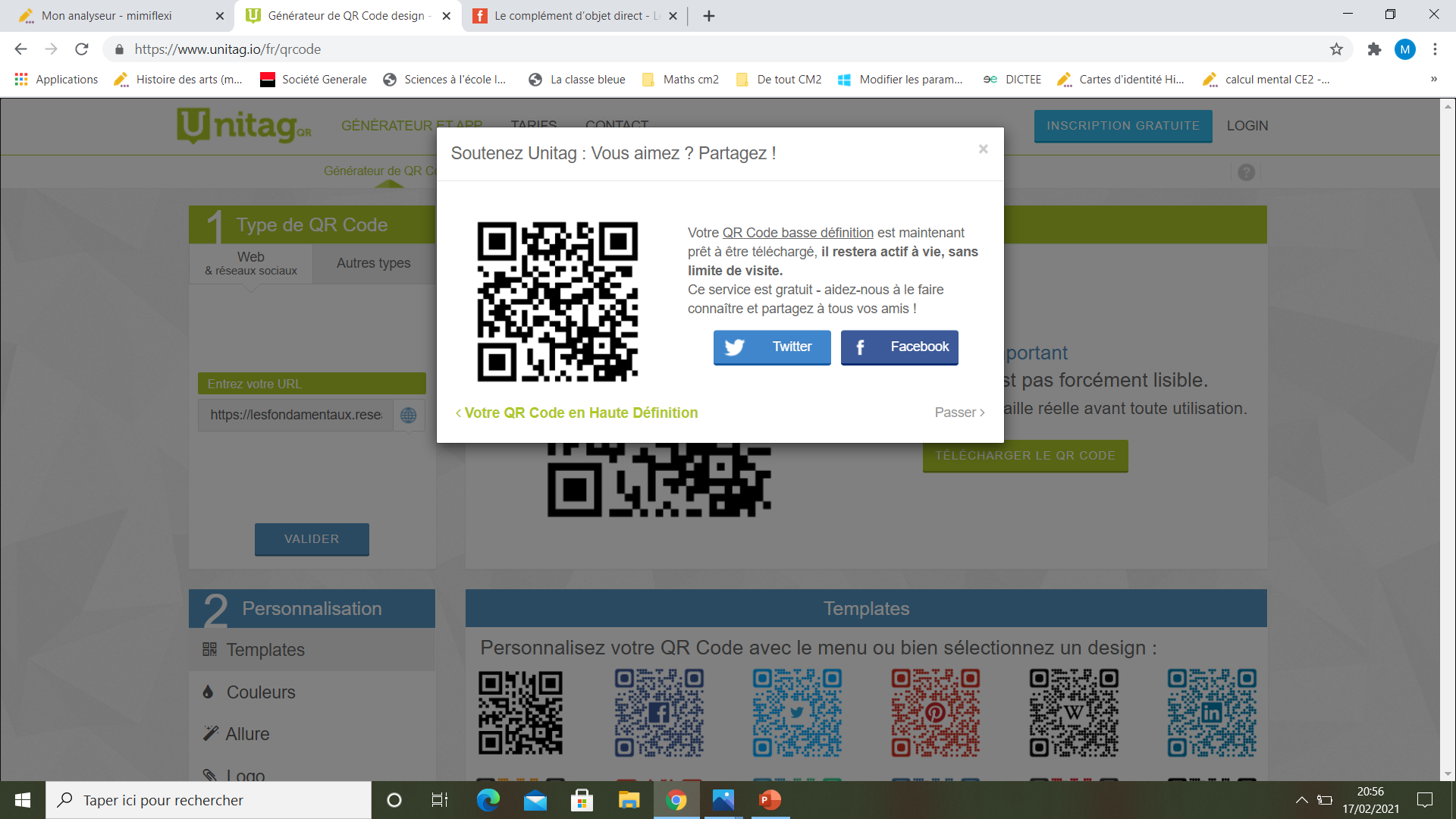 Les enfants mangent des gâteaux.
COD
COI
« Comment trouver le complément d’objet indirect ? »
On ne peut pas le supprimer.
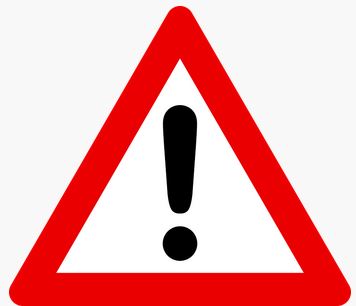 Astuce :
Trouve le verbe de la phrase. 



2. Pose la question « de qui » « à quoi » … après le verbe.        N’oublie pas la préposition. 



3. En répondant à la question, tu trouves le COI.
Exemple :
Marie joue à la marelle.
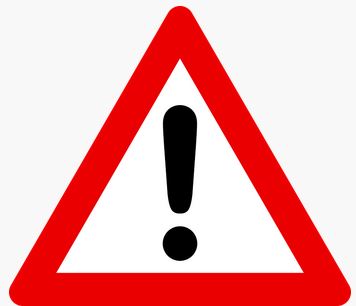 Exemple :
Marie joue à la marelle.
à Quoi ?
Exemple :
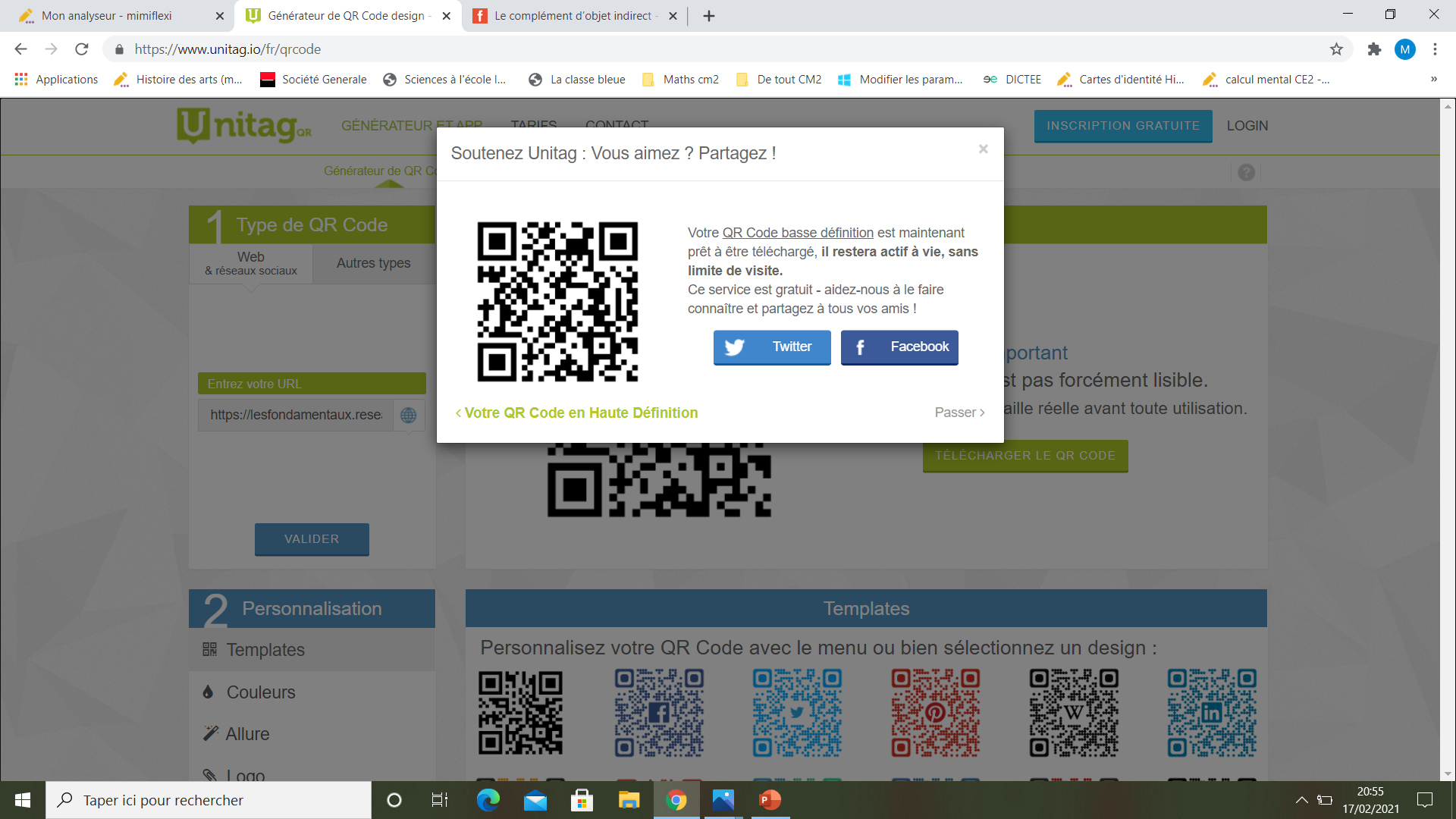 Marie joue à la marelle.
COI